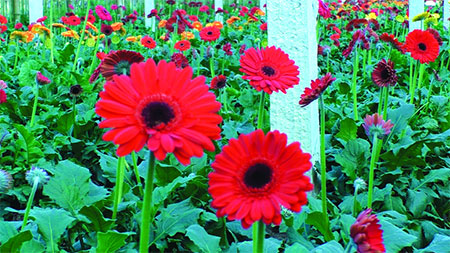 Welcome
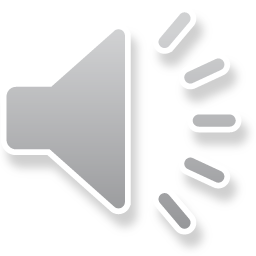 IDENTITY
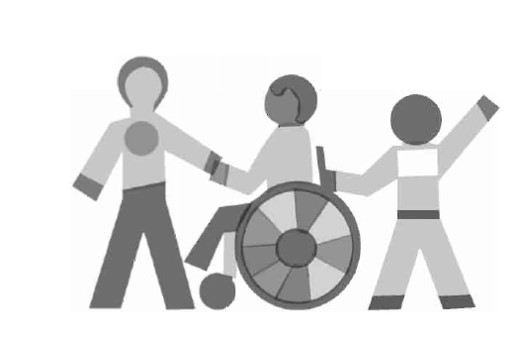 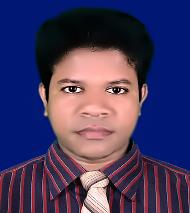 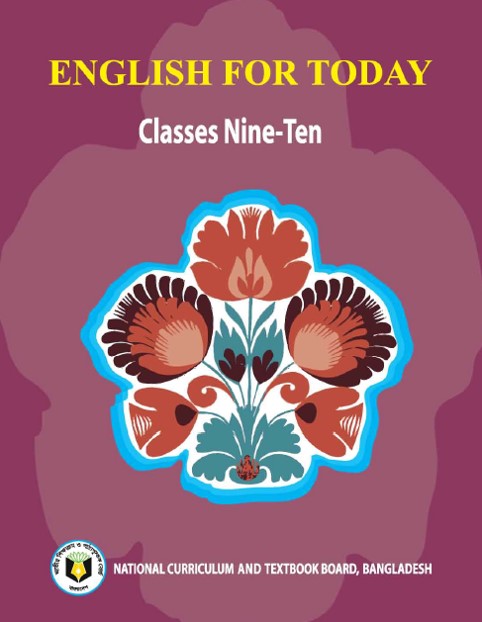 Class - ix
Unit – One 
Good citizen
50 mins
31/9/2020
Azizul Fakir
Assistant teacher
Dighirjan Secondary School
Nazirpur, Pirojpur.
Email: azizul.nk@gmail.com
Mobile: 01710745128
What do you know from the video?
Making ors saline
Lets  watch a video
What does it mean to know something?
Do you know how to make ors saline?
What does it mean to be able to do something by applying knowledge?
It is knowledge.
Skills
So, what else is needed to do something more beautiful using knowledge and skills?
Attitudes
So, here are three things we need to do to get a job done beautifully
Knowledge, skills and attitudes.
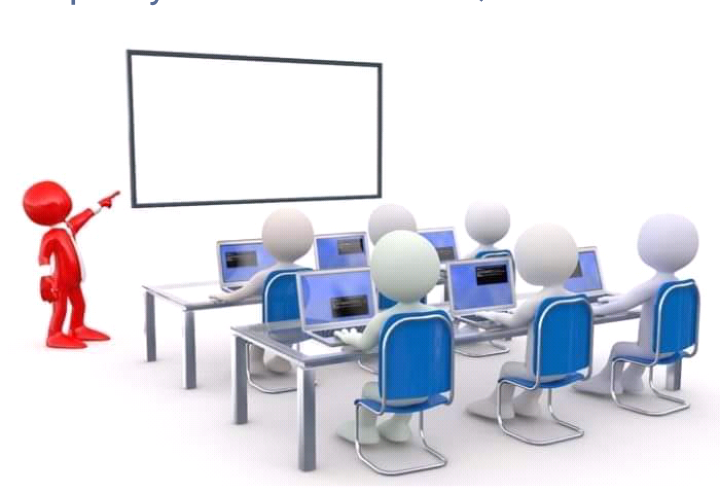 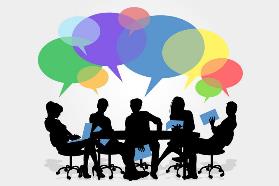 So our today’s topic is
“Knowledge, skills and attitudes
Unit – 1
Lesson - 1
Learning outcomes
After completing the lesson we will be able to
infer meaning from the context
1
talk about the pictures
2
write answers to the questions.
3
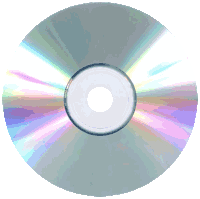 tick the best answers from the alternative
4
listen for information to the CD
5
Synonym
Meaning
Part of speech
Keyword
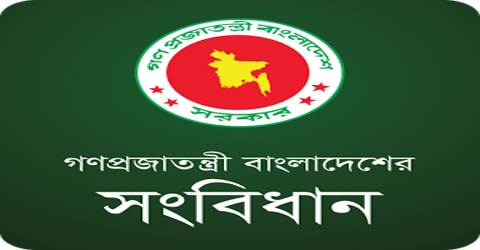 The system of laws and basic principles to govern a country.
Constitution -
code
noun
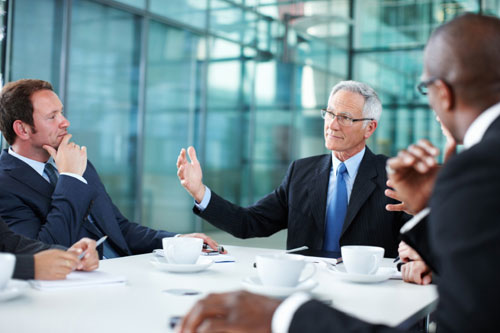 the part of a government responsible for putting laws in to effect.
governing
Executive  -
adjective
the part of a government responsible for putting laws in to effect.
Synonym
Meaning
Part of speech
Keyword
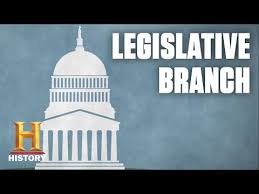 law making judicial.
having the power to make law.
legislative -
adjective
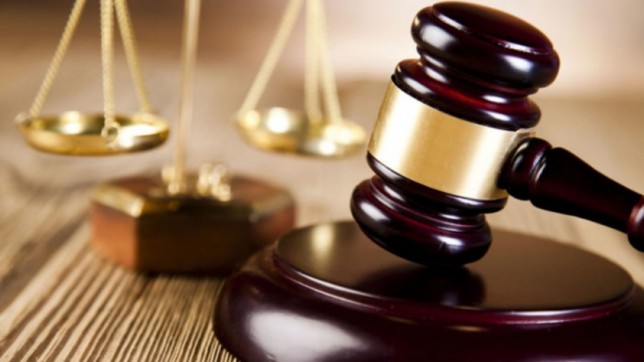 relating to the administration of justice.
Judicial -
legal
noun
Synonym
Meaning
Part of speech
Keyword
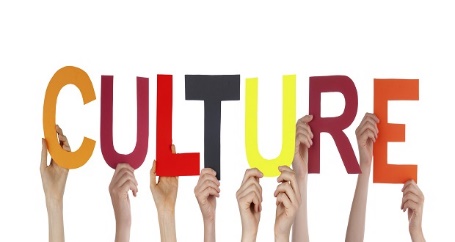 life style
Culture -
noun
the way of life
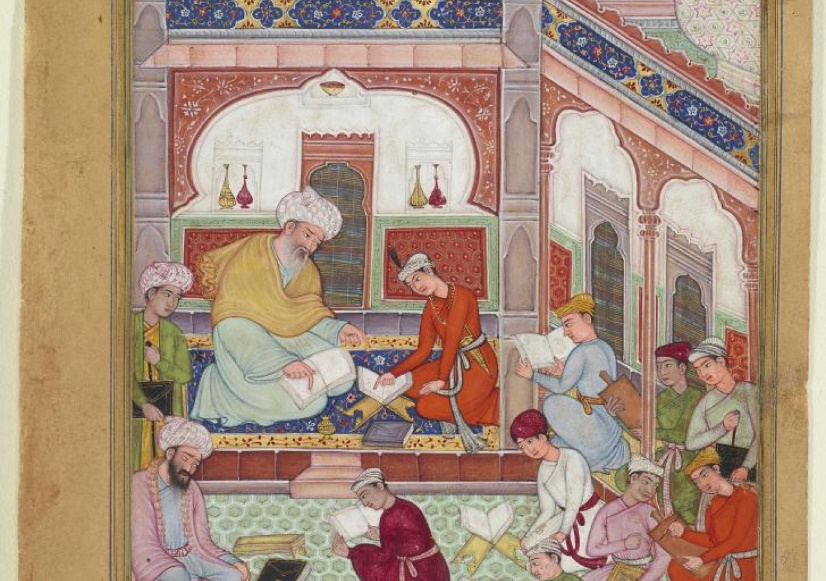 heritage
Tradition -
a set of beliefs of customs
noun
Open at page 06 in your text book and read the passage carefully.
To be a good citizen you have to prepare yourself to do work in society. Well,  then how can you prepare yourself? 
First, you need knowledge. Today's society is knowledge-based. Without having knowledge of modern sciences, technologies including ICT and other necessary subjects, you will have difficulty living a good life. The other areas you, as a good citizen, should have knowledge about are:
our country, its  constitutions, geography and people 
our state, its executive and legislative powers 
our judicial system 
our government and its structure and functions 
our history, cultures, traditions, literature, moral values and religions 
our socio economic activities and educational system
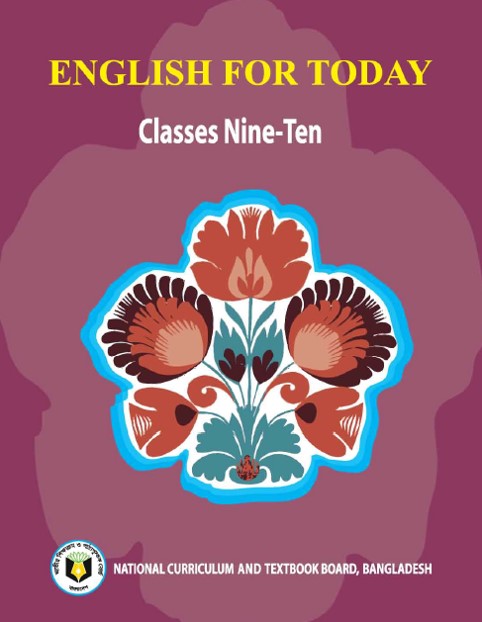 Second,  you need skills to do things. Knowledge  is not enough. You must be able to apply your knowledge to do things practically.
Finally,  knowing and doing things will bring about a change in your behaviour towards others. This behavioral change will show your attitudes towards others, that is, it will show how you think and feel about a person or thing.
Let’s take an example. Suppose you, as a student, need to know about ‘group work’ in the classroom. So you ask yourself or your teacher or anyone else, “What is group work?” Or you may find about it in a book. In this way, you may know, or you may have the knowledge about group work. To do group work, the class has to be divided into groups. Each group is to do some tasks given by the teacher or in the textbook. The group members will discuss and share ideas and points, and finally one member will write the answers
Then you start working in groups. In each group you take turns discussing points and answering questions. In this way you can actually do the task. Your teacher may monitor and help you to do the work.
Lastly, through regular group work it is expected that there will be noticeable changes in your behaviour. Possible changes are:
you will develop the skill of speaking freely in English with your classmates and teacher. 
your shyness will gradually disappear.
you will develop the attitude of helping and cooperating with each other.
you will learn to behave in a democratic way.

Most importantly, this behavioral changes taking place in new inside the classroom will be carried over outside the classroom in real-life situations.
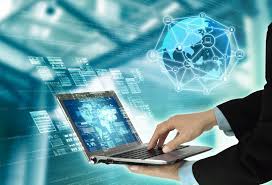 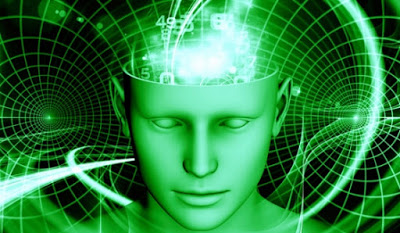 To be a good citizen you have to prepare yourself to do work in society. Well,  then how can you prepare yourself? 
First, you need knowledge.
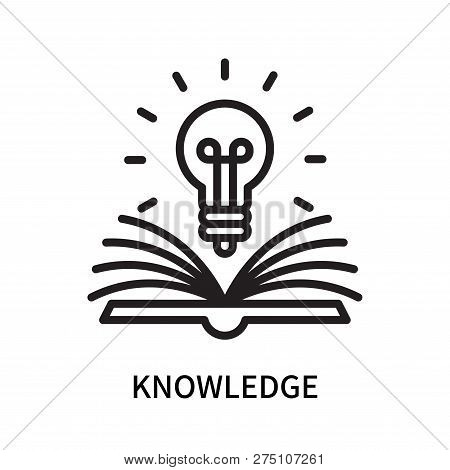 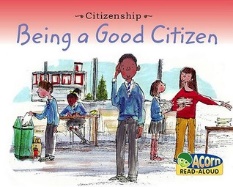 Today's society is knowledge-based. Without having knowledge of modern sciences, technologies including ICT and other necessary subjects, you will have difficulty living a good life.
The other areas you, as a good citizen, should have knowledge about are:
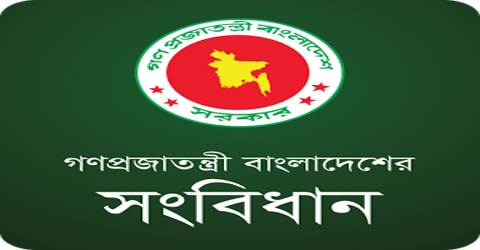 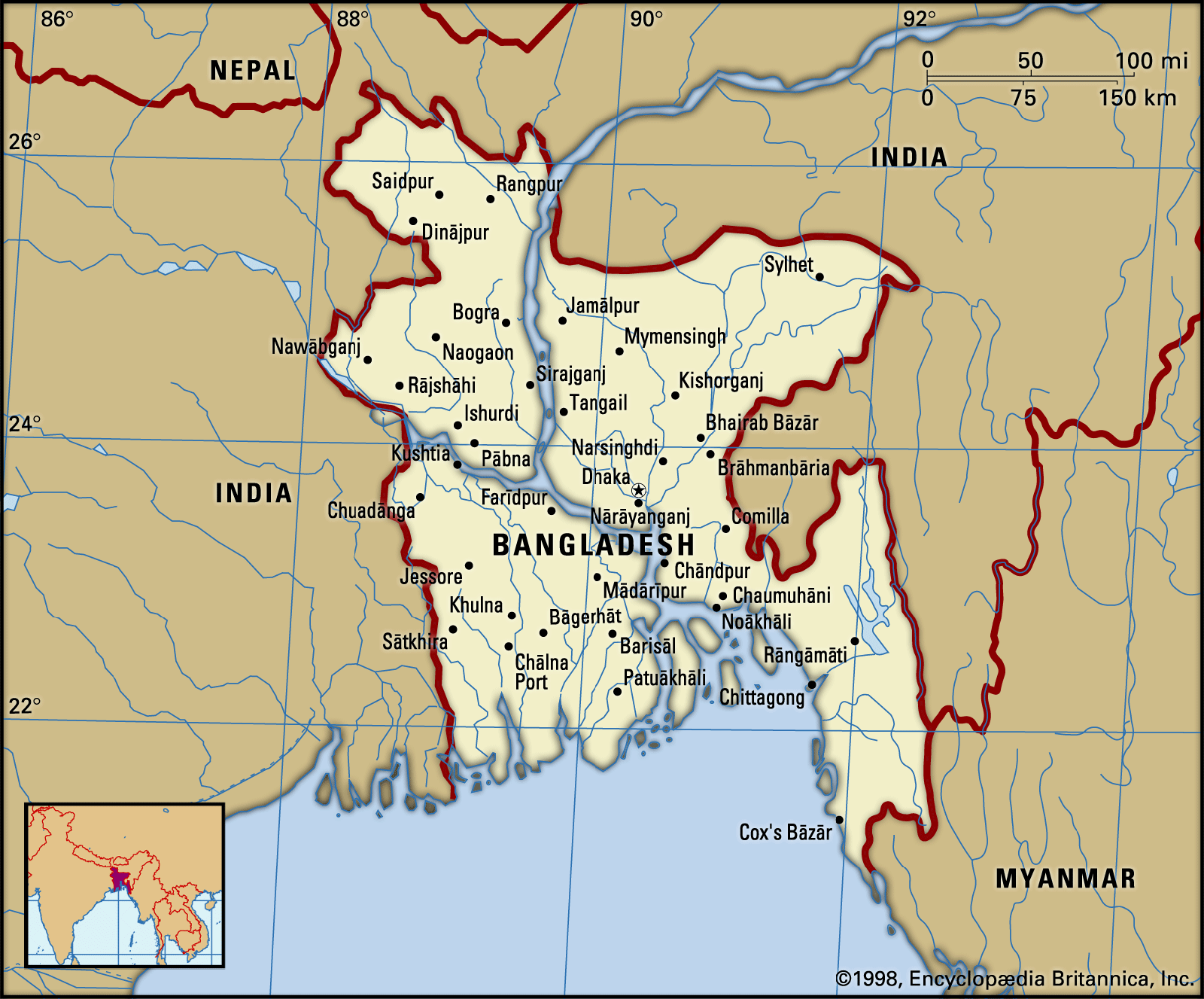 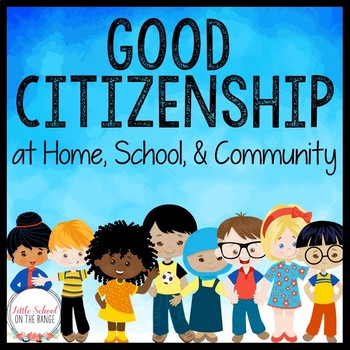 Executive
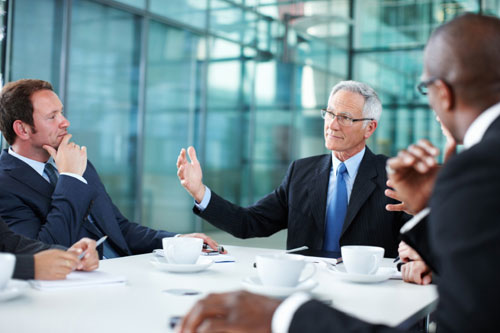 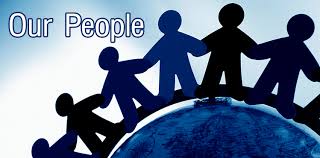 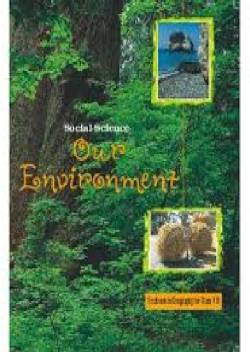 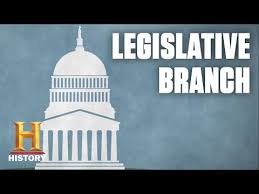 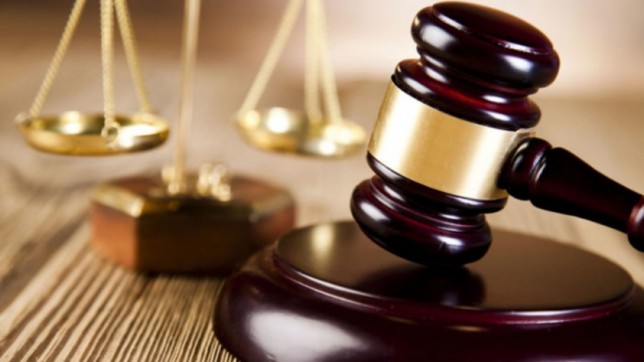 our country, its  constitutions, geography and people
our state, its executive and legislative powers
our judicial system
our government and its structure and functions
our history, cultures, traditions, literature, moral values and religions
our socio economic activities and educational system
Time 3mins
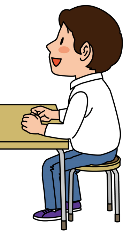 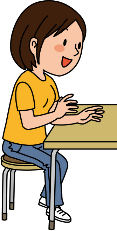 Individual works
Answer the following question
12
1
11
2
10
Q1. What is first condition to be a good citizen?  Explain.
9
3
4
8
7
5
6
You may check your answers
Ans1: Knowledge is the first condition to be a good citizen. Today's knowledge  
           based society demands only up-to-date persons. To be so, we need to  
           know about science and technologies, politics, government, economics, 
           history and so on.
You need skills to do things. Knowledge  is not enough. You must be able to apply your knowledge to do things practically.
Finally,  knowing and doing things will bring about a change in your behavior towards others. This behavioral change will show your attitudes towards others, that is, it will show how you think and feel about a person or thing.
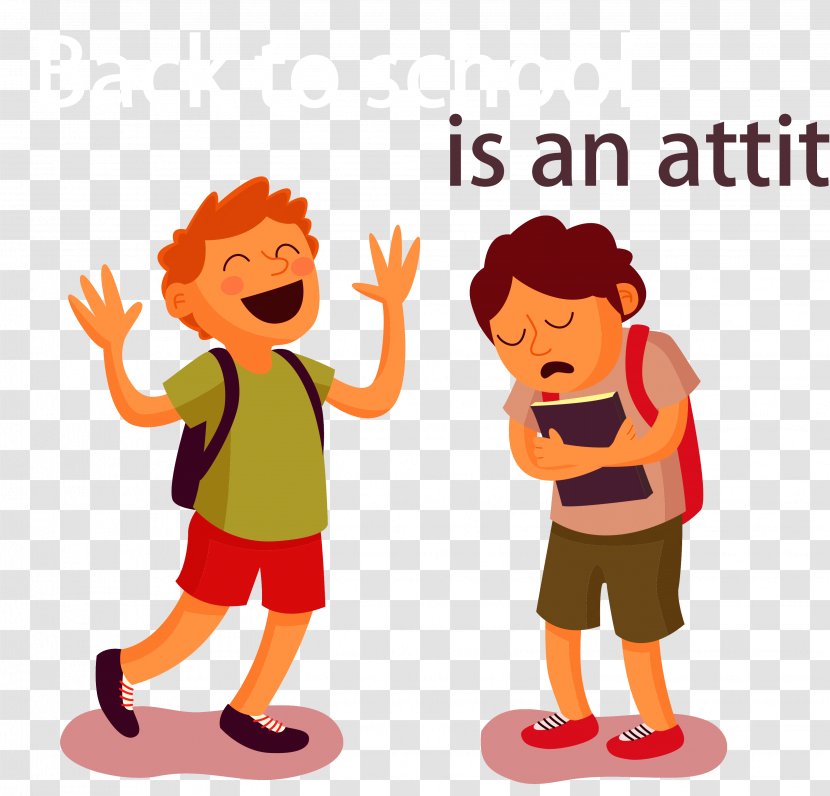 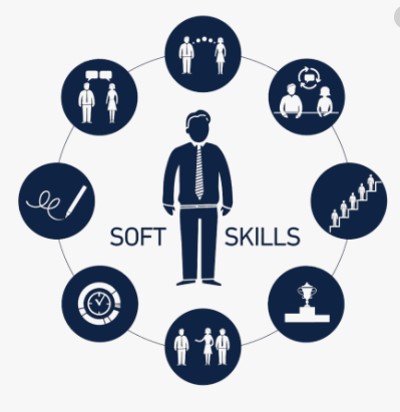 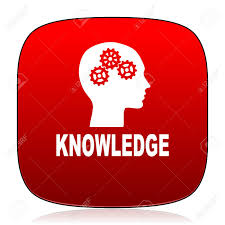 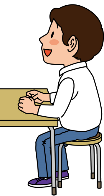 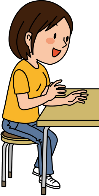 Pair works
Answer the following questions
Q1. What is the necessity of skills?
Q2. Is knowledge enough to be a good citizen? Explain in 2/3 sentences.
12
1
11
2
10
9
3
4
8
7
5
6
5mins
You may check your answers
Ans1: There is a necessity of skills to apply our knowledge in practical situation.

Ans2: It is true that we can’t be good citizens without knowledge. But we need skills as  
          well in order to use our required knowledge. So, to do things practically, we need  
          knowledge and also need to know how to apply this knowledge.
We should learn democratic way in every step of life. 
We should show democracy by our behavior, our sincerity, our positive attitude towards others and tolerance to others’ opinions, views and ideas as well as the mentality of working and living together with all peacefully. Besides, to live a good life, we should have knowledge about modern sciences, technologies including ICT and other necessary subjects.
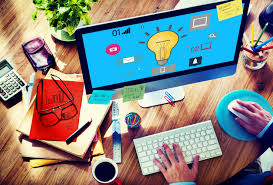 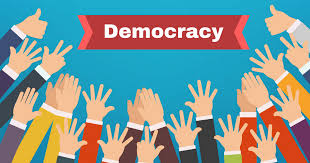 Technology
Time 6mins
Group works
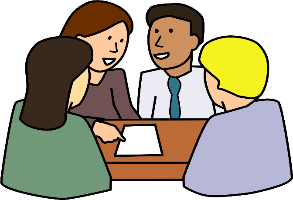 Answer the following questions
12
1
11
Q1. What do you understand by “the democratic way of behavior?”
Q2. What knowledge should we have to live a good life?
2
10
9
3
4
8
7
5
6
You may check your answers
Ans1: By democratic way of behavior, I mean positive attitude towards  
          others and tolerance to others’ opinions, views and ideas as well as      
          the mentality of working and living together with all peacefully.
Ans2: To live a good life, we should have knowledge about modern sciences,  
          technologies including ICT and other necessary subjects.
The appropriate antonym of democratic is ===
	i. self-governing 	     ii. independent    iii. autonomous       v. autocratic 
(b) What does ‘apply’ mean?
	I. use		ii. assist 		. iii. request 		iv.  affect  
(c) A remarkable change starts to develop in your ---
	i. mind	       ii. heart 		iii. behavior  		iv. brain  
(d) We have to have ----- to become a good citizen.
	i. knowledge  	ii. skill  	iii. behavioral change	 	iv. all of them
(e) The word ‘necessary’ is similar to ---
	i. trivial 		iii. essential 	iv. required 	iv. important  
(f) Knowledge is to ---
	i. do good job 	 ii. know something 	iii. ask questions  iv. read books 
(g) The word ‘practically’ refers to ---
	i. idealism  		ii. pragmatism  	iii theism  	iv. atheism
Tick the best answer
Listen to the CD
Evaluation
Now fill the passage from your listening.
For becoming a (a) ---- citizen, one (b) ---- knowledge, because today’s (c) ---- is knowledge based. A good citizen must have knowledge about modern science, technologies, country, constitution etc.. Besides, a good citizen must have (d) ----. Knowledge together with skills brings about behavioral change towards others, who is  called (e) -----
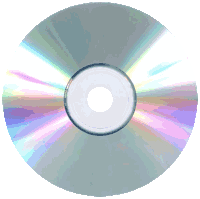 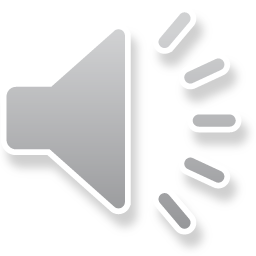 Check your answers
For becoming a (a) good citizen, one (b)  needs knowledge, because today’s (c) society is knowledge based. A good citizen must have knowledge about modern science, technologies, country, constitution etc.. Besides, a good citizen must have (d) skills. Knowledge together with skills brings about behavioral change towards others, who is  called (e) attitude.
Homework
Stay home
Stay safe
Q1. What is necessity of skills?
Q2. Define group work in your own words.
Q3. What does group work most noticeably result in?
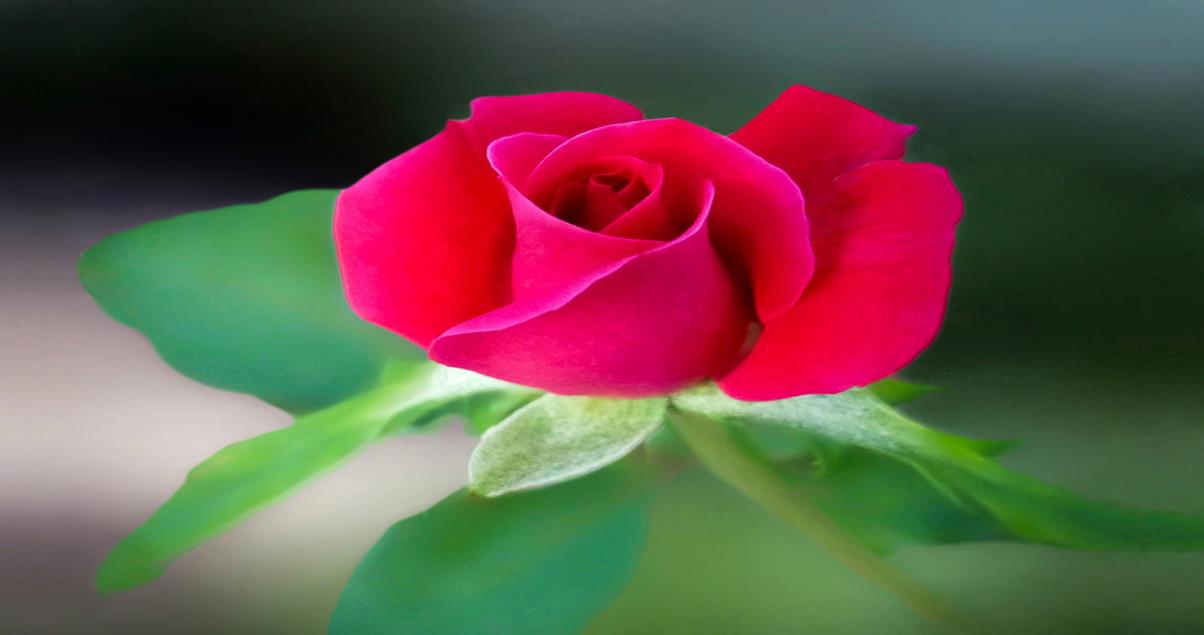 Thanks